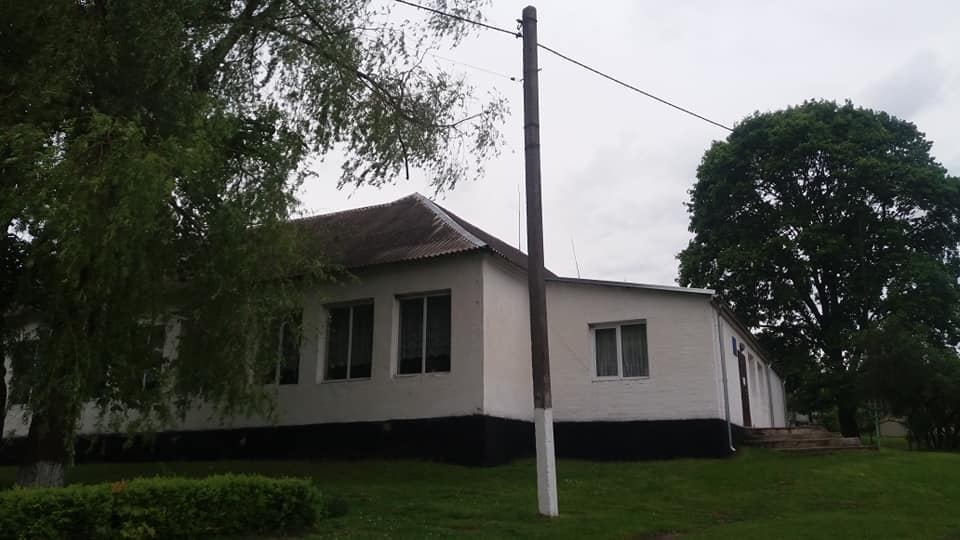 Участь у МО вчителів початкових 
класів
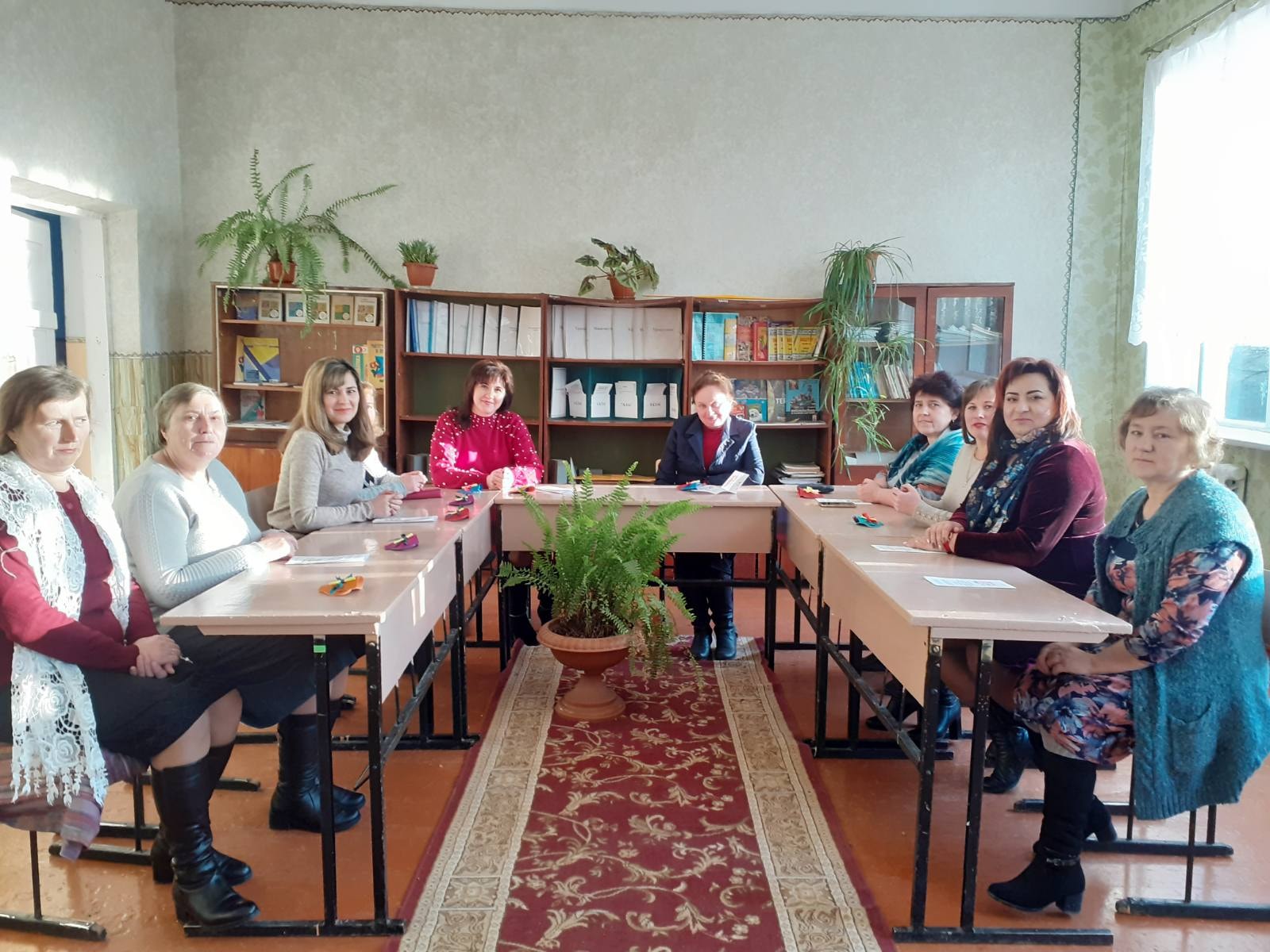 Інтерактивна виховна година 
 «Вчимося дружити!»
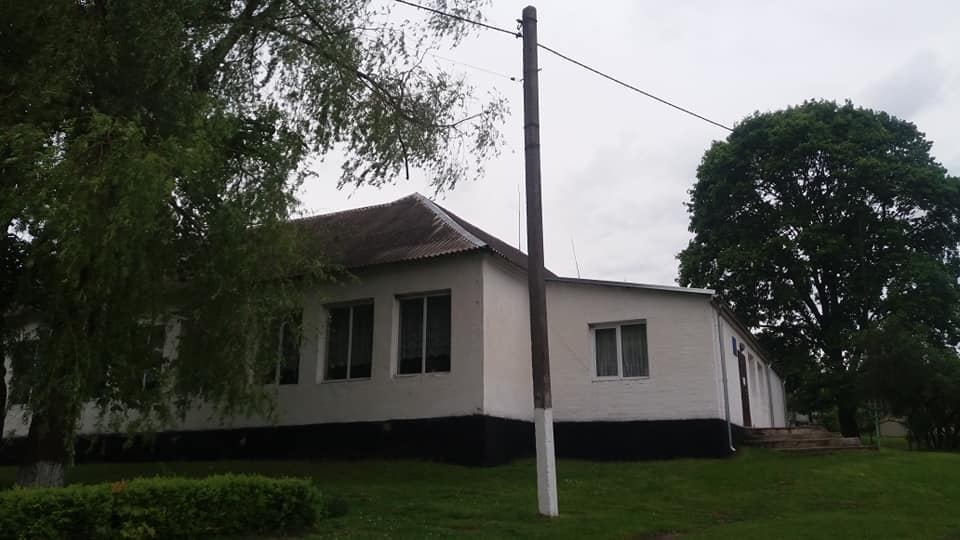 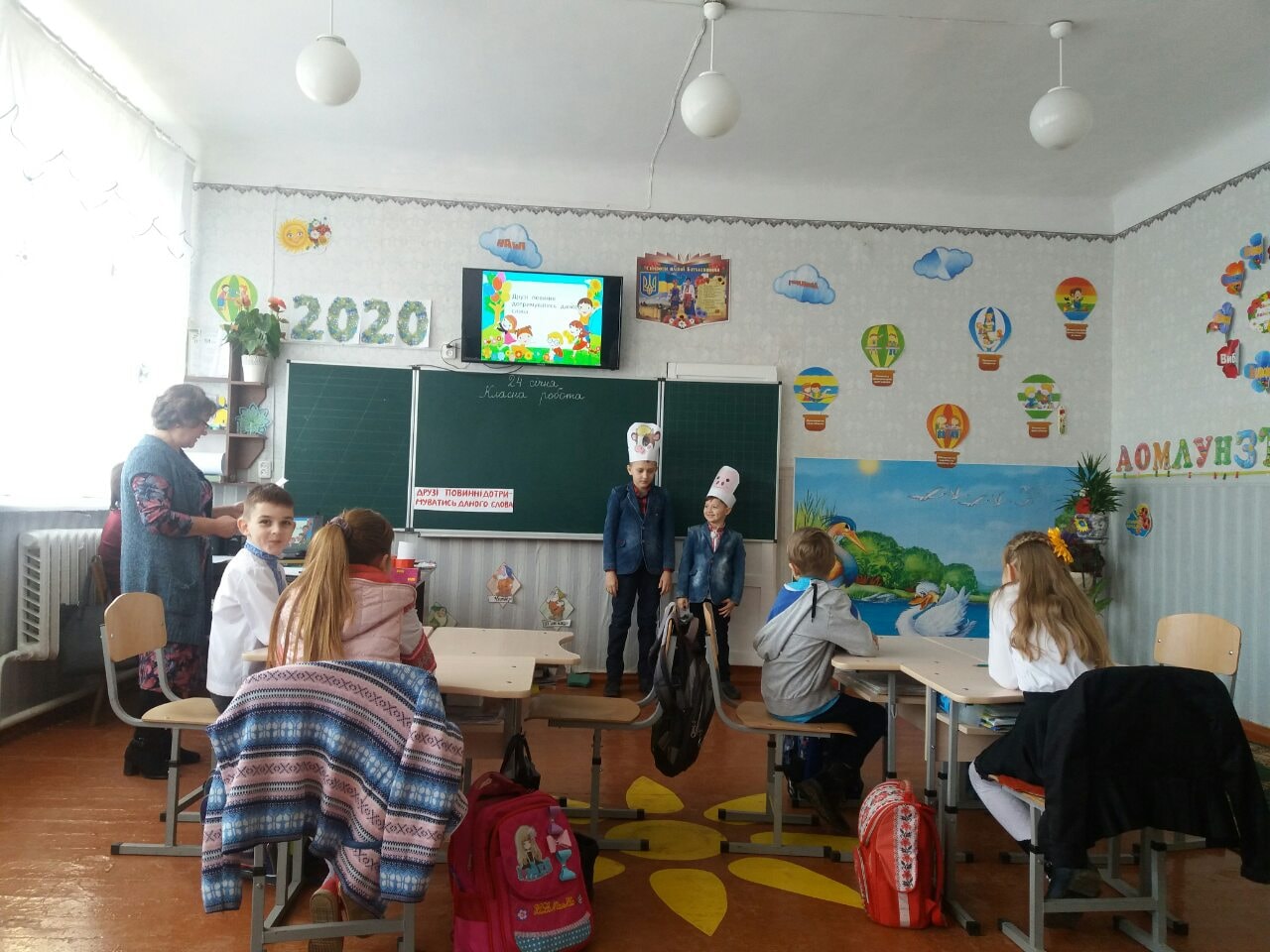 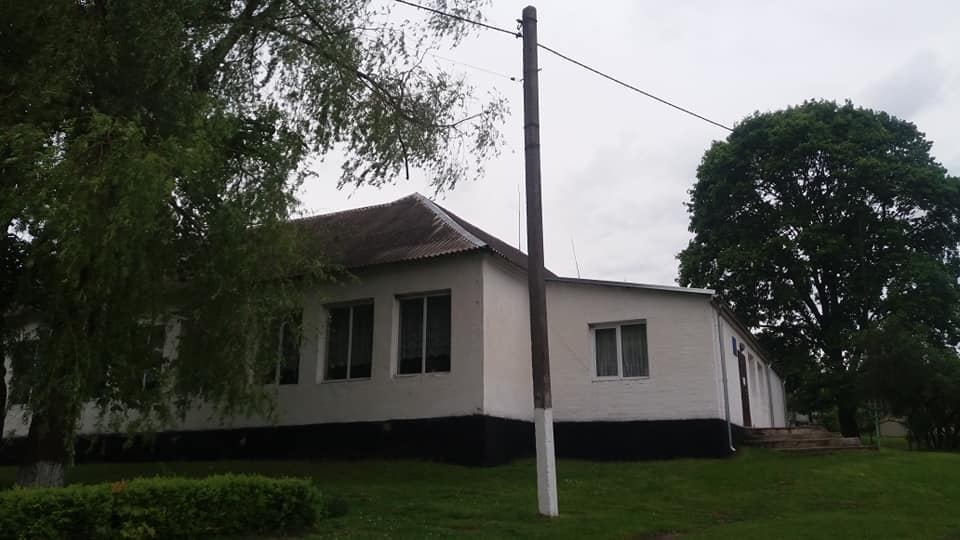 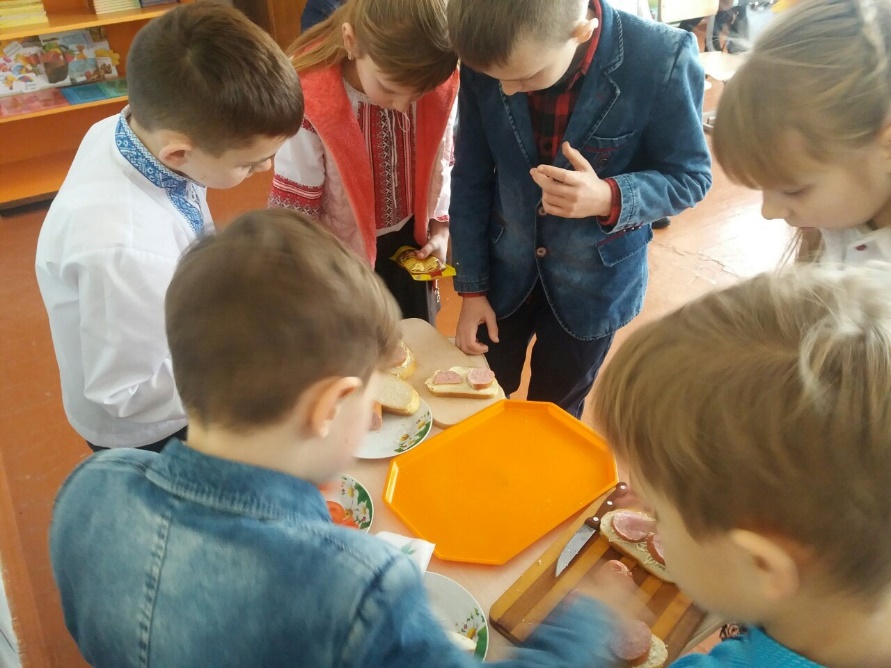 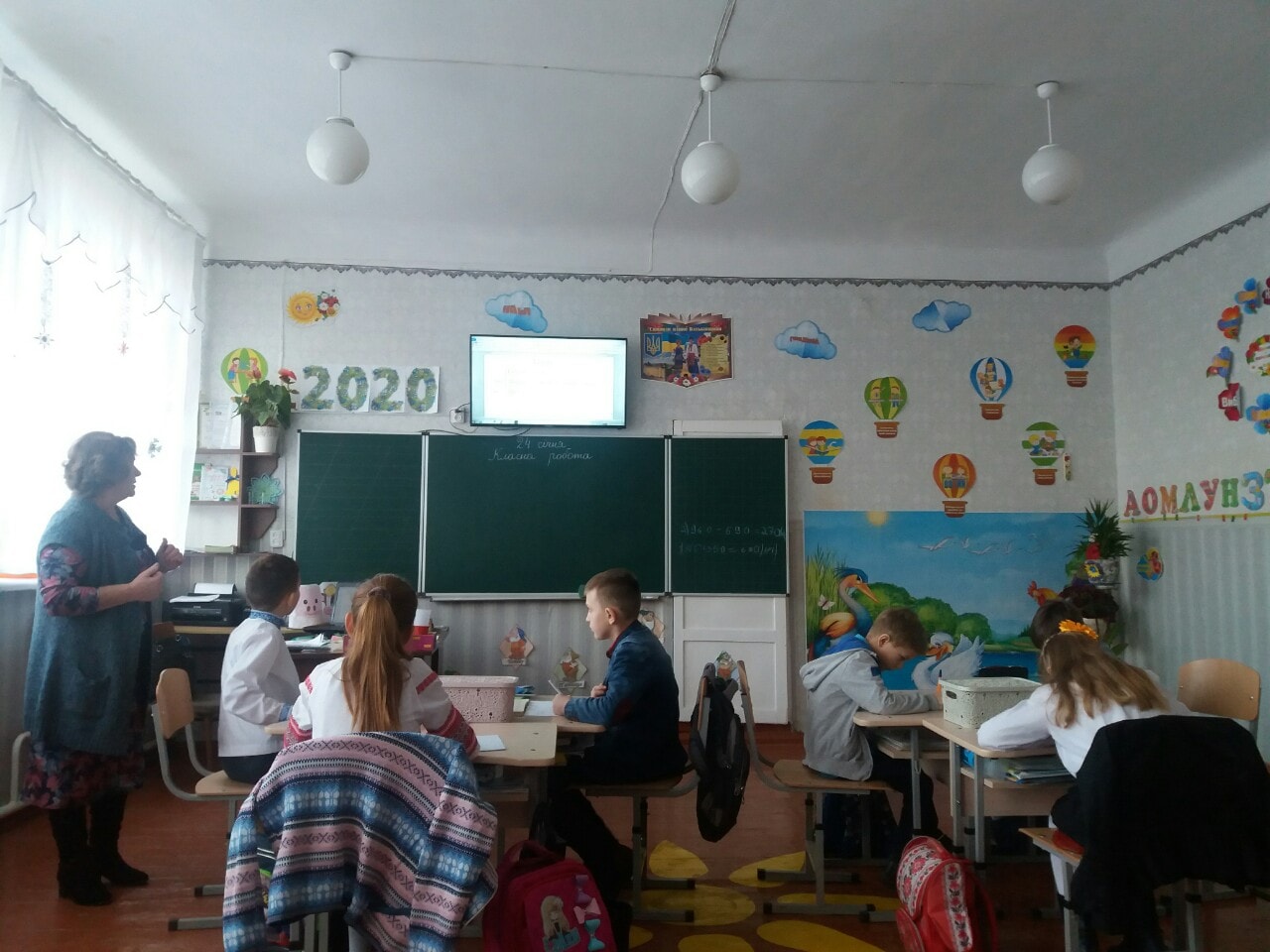 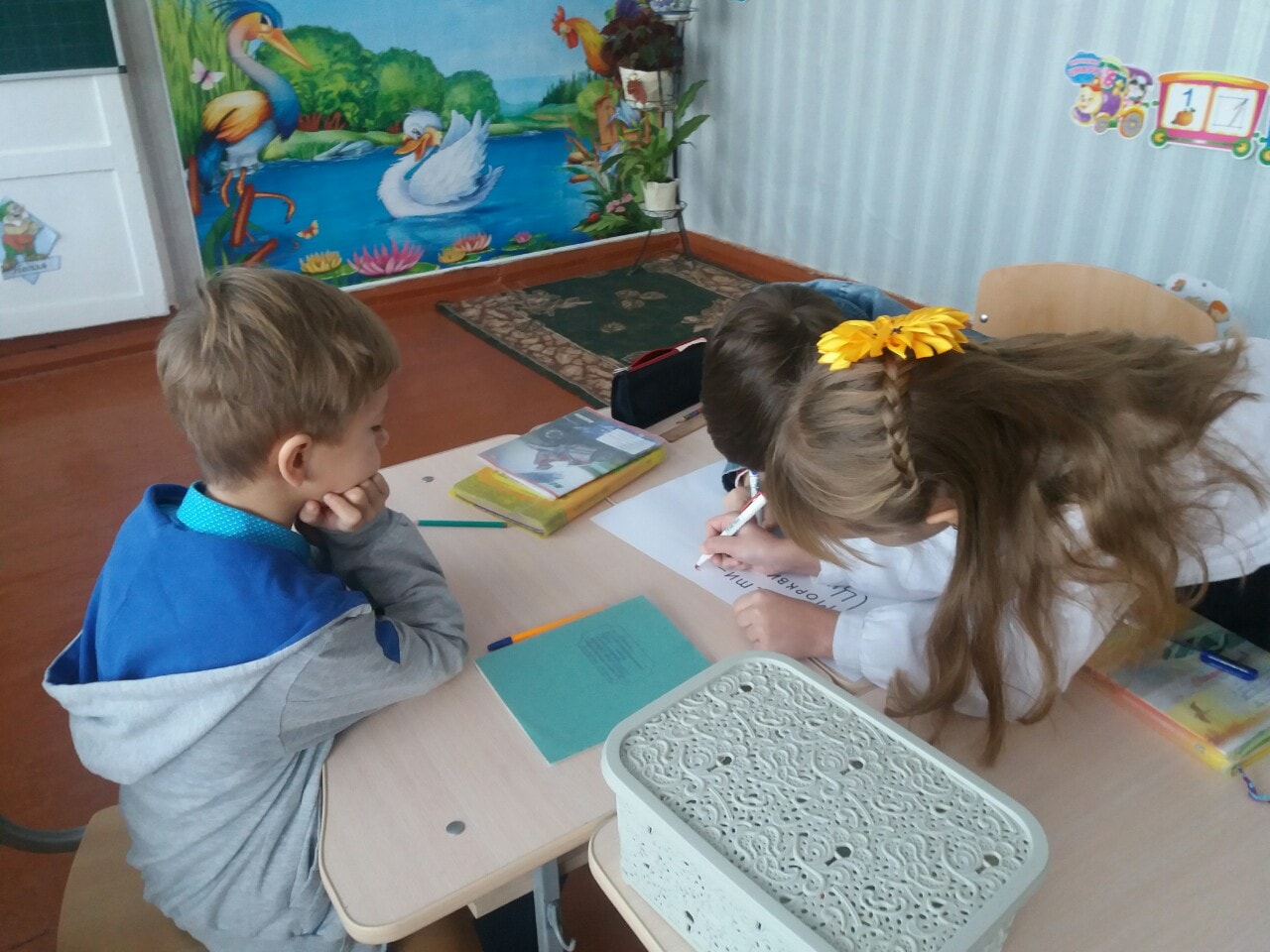